Chronic diarrhea  and malabsorption
Dr NAHLA AZZAM, MD, MRCP, FACP
Associate Professor of medicine, consultant gastroenterologist
1
Objectives
To recognize the definition and different classifications of chronic diarrhea
To understand the mechanism of chronic diarrhea
To learn systematic approach of patient with chronic diarrhea
To understand the different mechanisms and causes of malabsorption
To be able to recognize the clinical manifestation of malabsorption and approach to patient with malabsorption
2
Case#1
Sarah is 22 Y F c/o non bloody diarrhea for 7 months
6-10 times/ Day 
Mild LIF pain
Weight loss 10 kg ( 49 kg -> 39)
O/E cachexia, LIF tenderness ( mild)
Lab ( low hb 8 , low mcv) High ESR and CRP
What is the most likely next STEP?
3
case#2
Ahmed is 18 years old with fatigue, abdominal bloating and diarrhea for 3 months. Itchy skin rash
Unremarkable physical examination, except pallor and skin rash over thighs
Has low Hb ( low mcv)
Serology : anti TTG ab positive

Most likely diagnosis and second step?
4
Case #3
Nada is 27 years old F,  with intermittent diffuse abd pain and diarrhea for 3 years.
No blood in stool
Diarrhea is triggered by fatty food, no nocturnal diarrhea
Symptoms improved with defecation.
Symptoms free for weeks
Weight and appetite stable
Examination: N
CBC, ESR: N

Most apropriate next step and diagnosis?
5
Definitions
Diarrhea: decrease in fecal consistency (weight of stool and frequency are not reliable)
Chronic diarrhea: > 4 weeks 
Diarrhea is a symptom, not a disease and may occur in many different conditions.

Malabsorption: abnormality in absorption of food nutrients across the gastrointestinal (GI) tract.
6
Diarrhea
Acute diarrhea is a common and usually transient, self-limited, Infection related

Chromic diarrhea: usually requires work up, non-infectious cause.
7
Mechanism of diarrhea
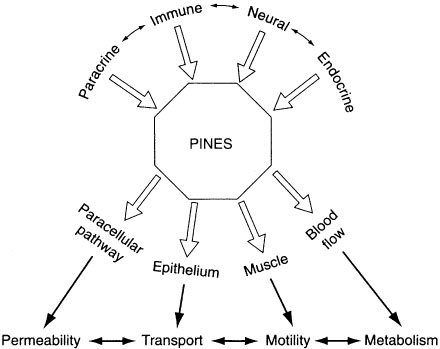 Change in:
Absorption
Secretion
Motility of the gut 
->in response to various etiology
8
Classifications
Time course (acute vs. chronic)
Volume (large vs. small)
Pathophysiology (secretory vs. osmotic)
Stool characteristics (watery vs. fatty vs. inflammatory). 
Epidemiology (epidemic vs. travel-related vs. immunosuppression-related)
9
10
Common causes of diarrhea
Developing  countries
Developed countries
Chronic bacterial
Mycobacterial  
Parasitic infections
Then
Functional disorders,
Malabsorption  
Inflammatory  bowel disease
Irritable  bowel syndrome (IBS)
Inflammatory bowel disease (IBD)
Malabsorption syndromes (such as lactose intolerance and celiac disease)
Chronic infections (particularly in patients who are immunocompromised)
11
Approach to patient with diarrhea
History
Physical examination
Investigations 
Laboratory tests
Radiology
Endoscopy 
Management
12
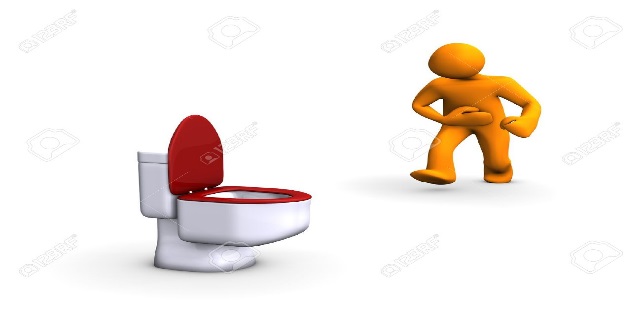 History
13
History …
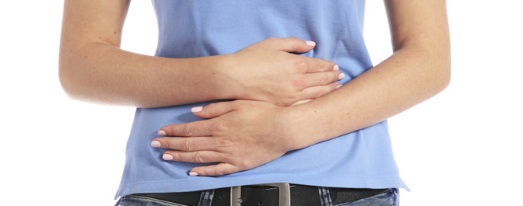 14
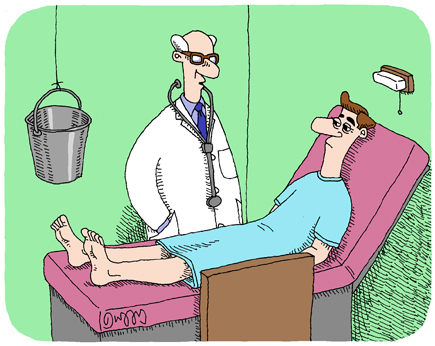 Physical examination
Rarely  provides a specific diagnosis. 
Findings suggestive of IBD (eg, mouth ulcers, a skin rash, episcleritis, an anal fissure or fistula, the presence of visible or occult blood on digital examination, abdominal masses or abdominal pain)
Evidence of malabsorption (wasting, physical signs of anemia, scars indicating prior abdominal surgery)
Lymphadenopathy (possibly suggesting, lymphoma, HIV infection)
Palpation of the thyroid and examination for exophthalmos and lid retraction may provide support for a diagnosis of hyperthyroidism
15
Investigations are GUIDED BY Hx and Ph Exam(essentials)
CBC
ESR
Electrolytes
Total protein and albumin
TFT
Stool : occult blood, C/S, ova and parasites, C-D toxin (if hx suggestive)
16
Specific investigations
The history and physical examination may point toward a specific diagnosis for which testing may be indicated
17
Malabsorption
18
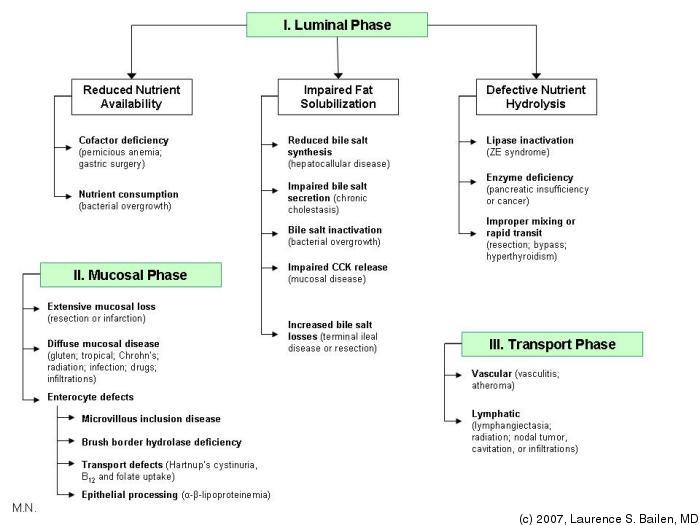 19
Clinical features
Depend upon the cause and severity of the disease
Malabsorption may either be global or partial (isolated).

Global malabsorption: results from diseases associated with either diffuse mucosal involvement or a reduced absorptive surface 
An example is celiac disease in which diffuse mucosal disease can lead to impaired absorption of almost all nutrients
Partial or isolated malabsorption:  results from diseases that interfere with the absorption of specific nutrients. 
Defective cobalamin absorption, for example, can be seen in patients with pernicious anemia or those with disease (or resection) of the terminal ileum such as patients with Crohn's disease.
20
Signs and symptoms of malabsorption
21
Signs and symptoms of malabsorption….
22
Example of Manifestations associated with celiac disease
Dermatological manifestations 
Pale skin  







Neurological examination 
Motor weakness, peripheral neuropathy, or ataxia may be present. 
The Chvosteks sign or the Trousseau sign may be evident due to hypocalcemia .
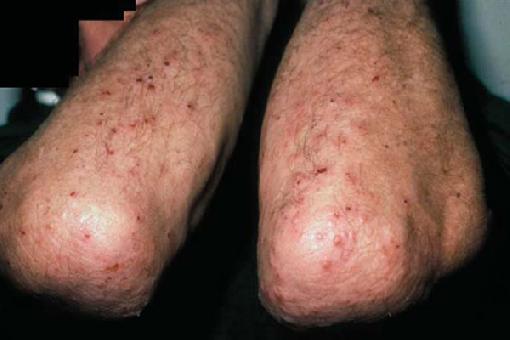 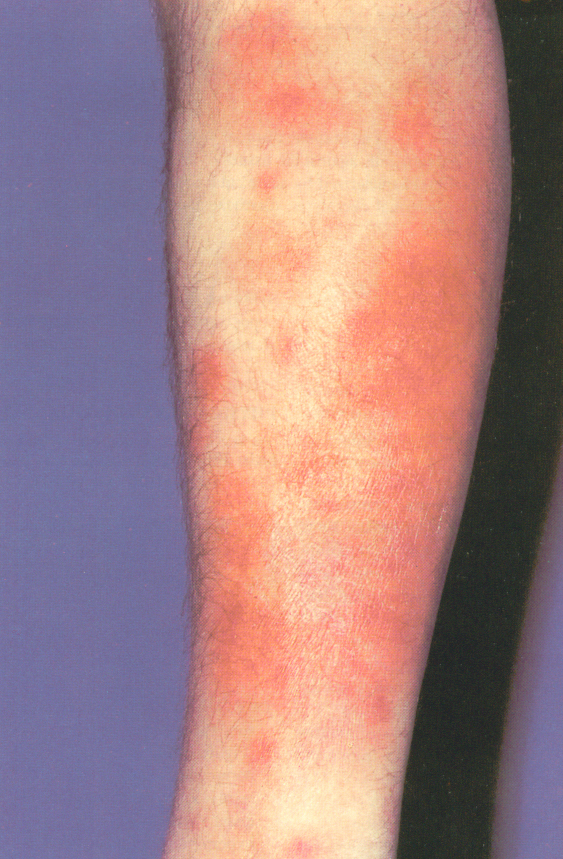 23
Investigation for malabsorption
Investigations for nutrients deficiency

Specific investigations to define the etiology and severity
24
Examples of investigations
Common lab: CBC , ESR, CRP, PT, INR, LFT

Serology: Anti TTG ( anti endomysial ab) 

Endoscopy

Imaging
25
Serology
No specific serology tests for all causes of malabsorption 
Serum Anti-TTG and antiendomysial antibodies can be used to help diagnose celiac sprue. 

Determination of fecal elastase and chymotrypsin can be used to try to distinguish between pancreatic causes and intestinal causes of malabsorption.
26
Iamging
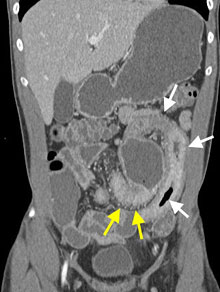 Small bowel barium studies . 
Strictures
Mucosal changes
Diverticula
CT scan of the abdomen
Strictures
Mucosal changes
Diverticula
Wall thickness
Massesss, lymph nodes
 ERCP: pancreatitis (duct changes) ,
        biliary doseases
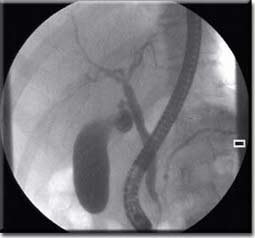 27
Imaging Studies
Plain abdominal x-ray film: Pancreatic calcifications are indicative of chronic pancreatitis.
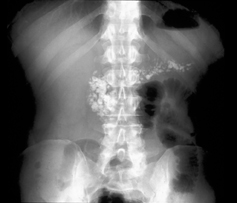 28
Endoscopy
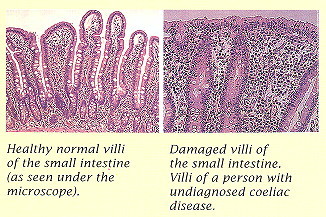 Upper endoscopy with small bowel mucosal biopsy…. Examples
Celiac sprue
Giardiasis 
Crohn disease 
Whipple disease  
Amyloidosis  
Lymphoma.
Lower GI endoscopy: colonic and terminal ileal pathology ( e.g Chrons disease)
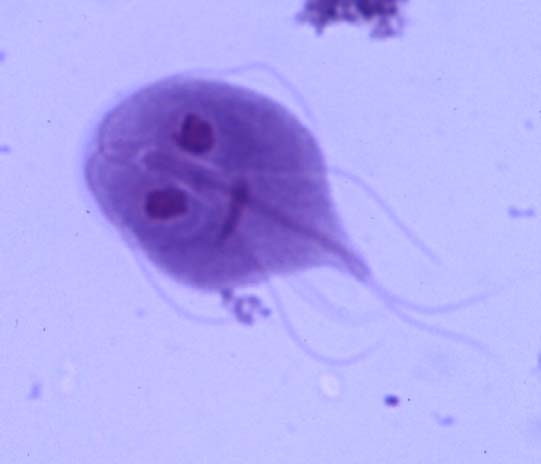 29
Treatment
Treatment of causative diseases 
A gluten-free diet helps treat celiac disease. 
Similarly, a lactose-free diet
Protease and lipase supplements are the therapy for pancreatic insufficiency. 
Antibiotics are the therapy for bacterial overgrowth. 
Corticosteroids, anti-inflammatory agents, such as mesalamine, and other therapies are used to treat CD
30
Nutritional support
Supplementing various minerals  calcium, magnesium, iron, and vitamins 
Caloric and protein replacement also is essential. 
Medium-chain triglycerides can be used for  lymphatic obstruction . 
In severe intestinal disease, such as massive resection and extensive regional enteritis, parenteral nutrition may become necessary
31
Thank You
Additional essential reading…..
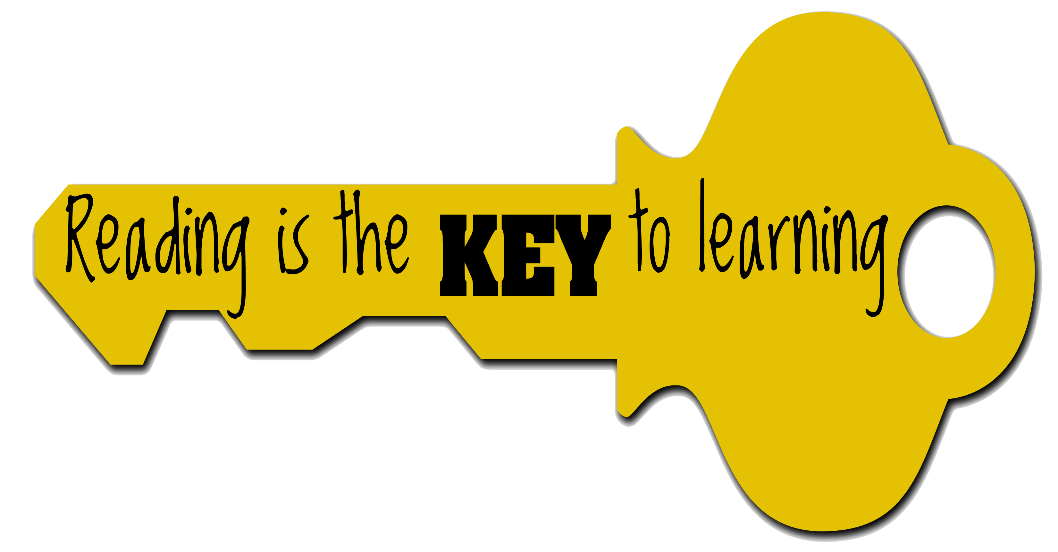 32
Secretory DIARRHEA CLUES:   Large volume ( >1 L/d); little change with fasting;    		  normal  or low stool osmotic gap
Bacterial toxins
Inflammatory bowel disease
Crohn's disease
Ulcerative colitis
Microscopic colitis
Collagenous colitis
Lymphocytic colitis
Vasculitis
Endocrinopathies
Addison's disease
Carcinoid syndrome
Hyperthyroidism
Medullary carcinoma of the thyroid
Pheochromocytoma
Gastrinoma, Somatostatinoma , VIPoma
Disordered motility
Diabetic autonomic neuropathy
Irritable bowel syndrome
Postsympathectomy diarrhea
Postvagotomy diarrhea
Ileal bile acid malabsorption
Laxative abuse (stimulant laxatives)
Medications and toxins
 Neoplasia
 Colon carcinoma
 Lymphoma
 Villous adenoma in rectum
Congenital syndromes (e.g., congenital chloridorrhea)
Idiopathic
33
OSMOTIC DIARRHEA          CLUES: Stool volume decreases with fasting                             increased stool osmotic gap
34
INFLAMMATORY DIARRHEA
Inflammatory bowel disease		
Ulcerative colitis
Crohn's disease			
Infectious diseases
 Invasive bacterial infections (e.g., tuberculosis, yersiniosis)
 Invasive parasitic infections (e.g., amebiasis, strongyloidiasis)
 Pseudomembranous colitis (Clostridium difficile infection)
 Ulcerating viral infections (e.g., cytomegalovirus, herpes simplex virus)
Ischemic colitis
Radiation colitis
Neoplasia
Colon cancer		
Lymphoma
35
FATTY DIARRHEA
Malabsorption syndromes
Mucosal diseases
Short bowel syndrome	Postresection diarrhea	
Small bowel bacterial  overgrowth	
Mesenteric ischemia
Maldigestion: 
Pancreatic exocrine insufficiency		
Inadequate luminal bile acid
36
Phases of absorption
Luminal phase: dietary fats, proteins, and carbohydrates are hydrolyzed and solubilized by secreted digestive enzymes and bile.

Mucosal phase: relies on the integrity of the brush-border membrane of intestinal epithelial cells to transport digested products from the lumen into the cells.

Postabsorptive phase:  nutrients are transported via lymphatics and portal circulation from epithelial cells to other parts of the body.
37
Luminal phase
38
Mucosal (absorptive) phase
39
* This process is sometimes considered as part of the luminal phase.
Postabsorptive, processing phase
40
Lab Studies
Hematological tests 
A CBC 
Serum iron, vitamin B-12, and folate
Prothrombin time.
Electrolytes and chemistries 
Hypokalemia, hypocalcemia, hypomagnesemia, and metabolic acidosis. 
Protein malabsorption may cause hypoproteinemia and hypoalbuminemia. 
Fat malabsorption can lead to low serum levels of triglycerides, cholesterol
ESR  which is elevated in inflammatory diseases like Crohn disease and Whipple disease
41
Stool analysis
Stool pH may be assessed. Values of <5.6 are consistent with carbohydrate malabsorption
Stool C/S
Pus cells in the stool e.g IBD, some infections
42
Tests of fat malabsorption
For a quantitative measurement of fat absorption, a 72-hour fecal fat collection  
Qualitative test Sudan III stain of stool, less reliable.
43
Stool  fat pancreatic, celiac



       inflammatory --   IBD ,infection
44
45
Schilling test
Malabsorption of vitamin B-12 may occur as a consequence of:
Deficiency  of intrinsic factor (eg, pernicious anemia, gastric resection)
Pancreatic insufficiency, bacterial overgrowth
Ileal resection, or disease.
46
3 STEPS  SCHILLING TEST
1. Oral  VIT B12 
    2. VIT B12 orally +intrinsic factor 
    3. VIT B12 orally +intrinsic factor+ oral  antibiotics
47
Bacterial overgrowth
Bacterial overgrowth cause an early rise in breath hydrogen
 JEUJENAL CULTURE
 14c D–xylose breath test ,high sensitivity and specificity
48